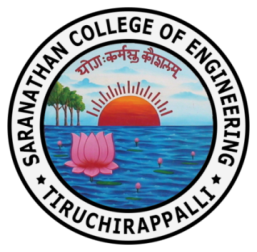 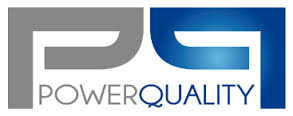 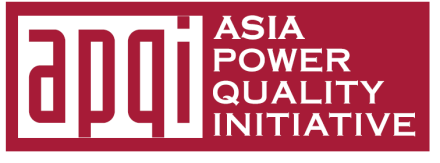 National  Workshop  
on 
POWER QUALITY ISSUES & IMPACTS- From Industrial Perspectives
PQIW’ 14- DEC 19,20 2014
Organized by
Institute Industry Partnership Cell (IIPC)
Department of Electrical and Electronics Engineering, Saranathan College of Engineering

Knowledge Partner
Asia Power Quality Initiative (APQI)
Invites Industrial and Academic Participants to gain unique Insight into the Techno-Economic Impacts of Power quality on your business and all Energy Assets
1st Day exclusively for Industries and second day for academia
Key Takeaways
Resource Persons
Experts from
NIT Trichy
Fluke (leading PQ Analyzer manufacturers)
APQI and  Schneider Electric 
Power quality consultants
CEA ( Central Electricity Authority)
TANGEDCO
Outline of the Workshop
Adverse impact of PQ issues for the customer & utility
Standards and Regulations to be complied with
Existing mitigation techniques available 
Demonstration of solutions developed in-house
 Expert Panel discussion with members comprising of  consultants & manufacturers , academic experts in PQ area
Target Participants
Electrical Engineers from industries / Certified Energy Auditors & Managers / Practicing Engineers from  Hotels  and Hospitals / Government Organizations /  Engineering Faculty / Research Scholars / PG Engineering Students/ Educational institutions / Utilities
Important Dates
Last Date for Registration	 : 5-12-2014
Confirmation Notification 	: 10-12-2014
Workshop Convener:
Dr.M.Arutchelvi
Prof/HOD/EEE dept
Saranathan College of Engineering
Venkateshwaranagar, Panjapur, Trichy-620012

For Any Further Details Please Contact
Workshop Coordinators
Dr.D.Kalyanakumar    Mobile- 9443797972
Mr.S.Lenin Prakash    Mobile- 8903044660  
Email: iipceee@saranathan.ac.in
Click Here for Workshop Brochure and More details